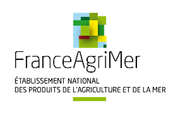 PAD
Liste des pièces justificatives 
Plan Cétacés – Arrêts temporaires
Pièces nécessaires à l’instruction du dossier
NB : Le service guichet pourra demander des pièces complémentaires qu'il juge nécessaires à l'instruction de votre dossier.
Une partie est réservée au service instructeur pour vérification des pièces
Projet :
AT Cétacés
Contrôlé le :
Par :
1
Version du 01/02/2024
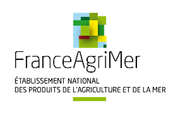 Les pièces ci-dessous sont nécessaires à l’instruction du dossier
Version de novembre 2023
2